WELCOME
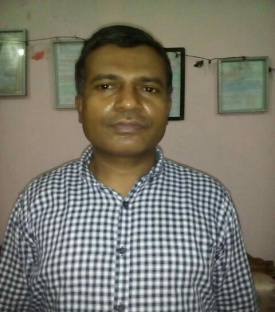 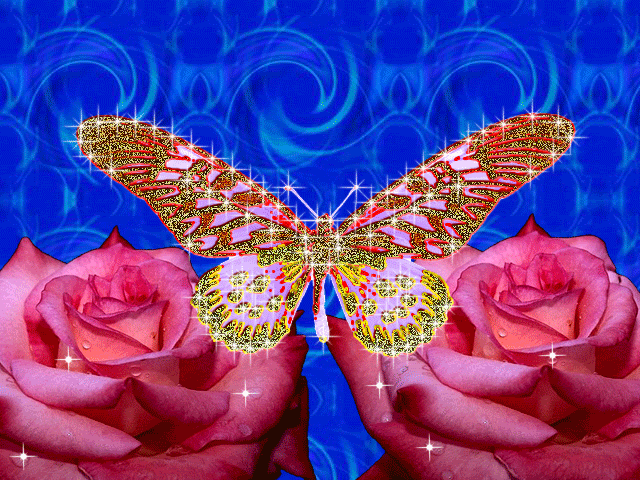 Introduction
TEACHER
Mohammad Nasir Uddin
Senior teacher
Burischar Zia-ul-ulum Fazil(Degree)Madrasha
Hathazari,Chattagram.
Lesson
Class: Seven
Subject: English2nd paper
Topic: Preposition
Time: 40 minutes
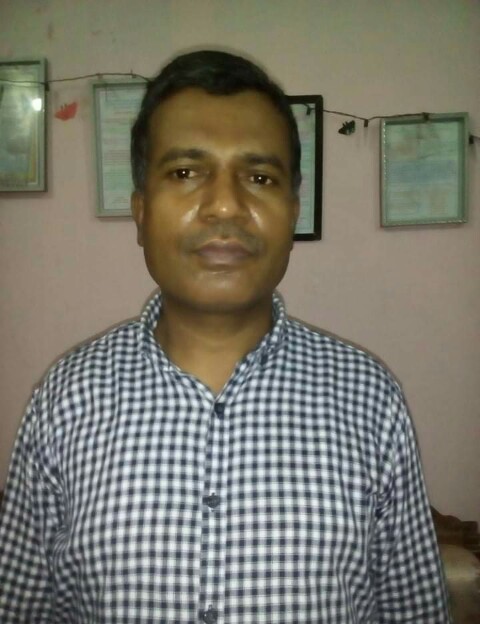 Learning outcomes
By the end of the lesson, the students will be able to

tell what prepositions are
identify the prepositions
Use the prepositions
Look at the pictures and sentences;-
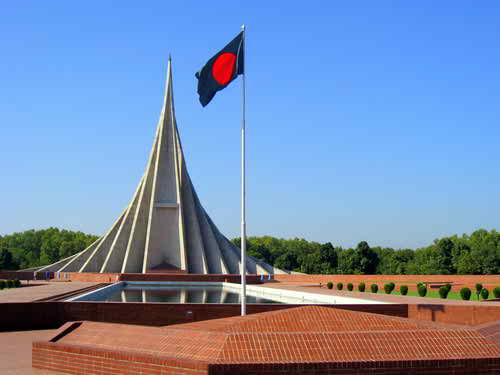 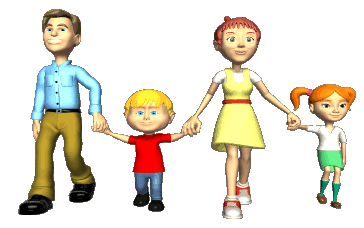 Abdur Rahaman is with his family. They are going to visit  National Memorial.
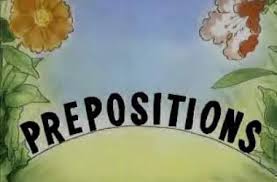 A preposition is a word that sits before a noun or pronoun
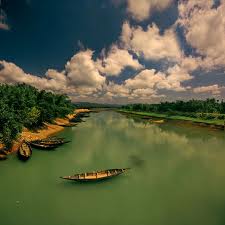 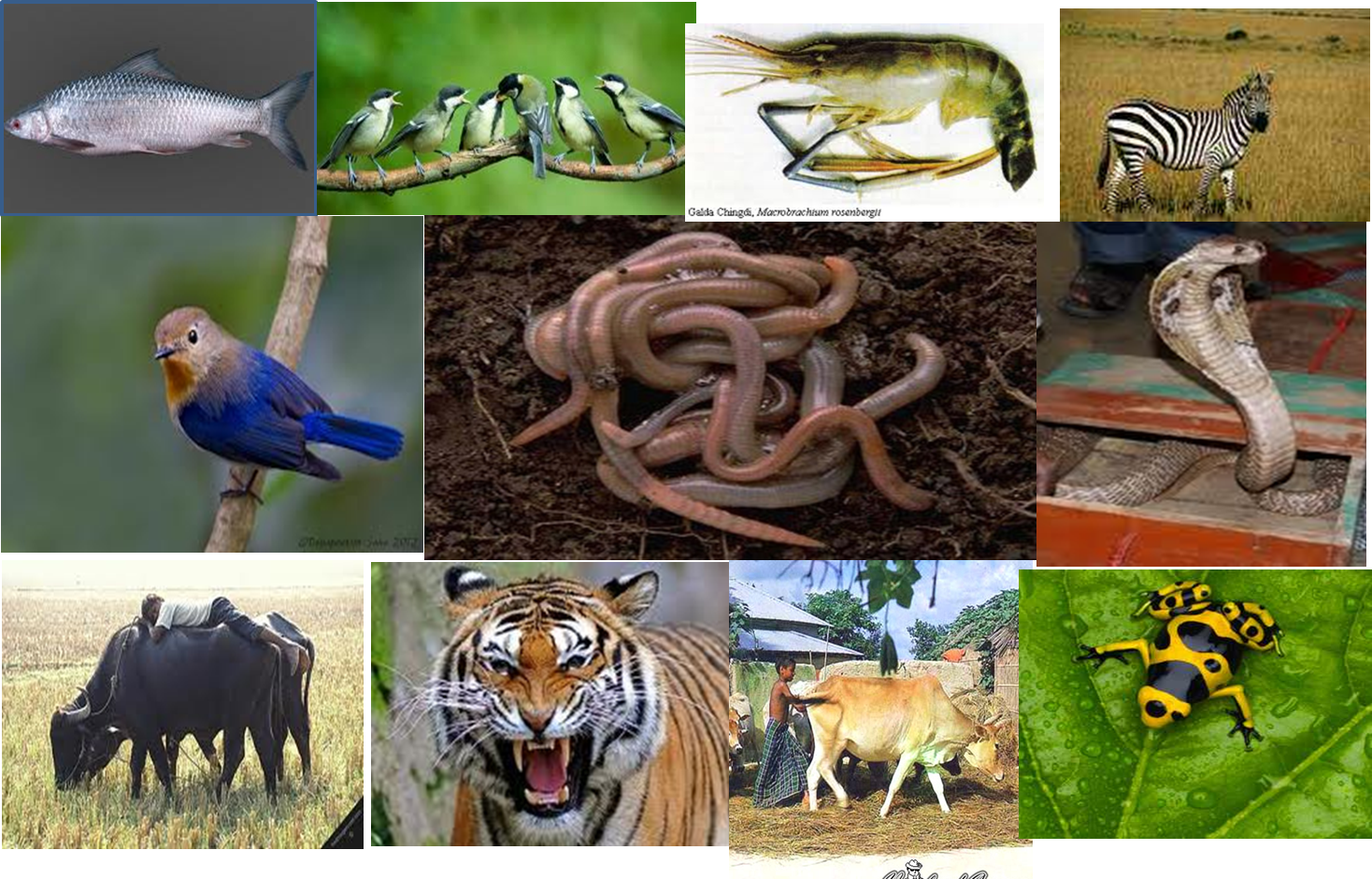 Ans: in the river
 Ans: on the buffalo 
Ans:  on a branch
1.Where are the boats?                                     
2. Where is the man?                                        
3. Where is the bird?
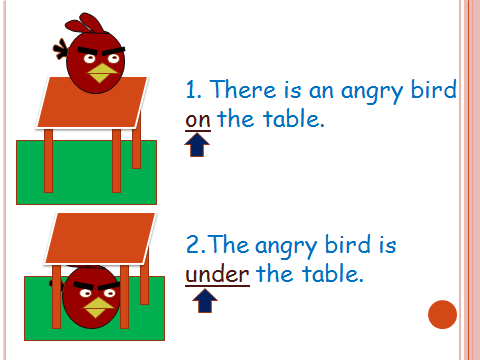 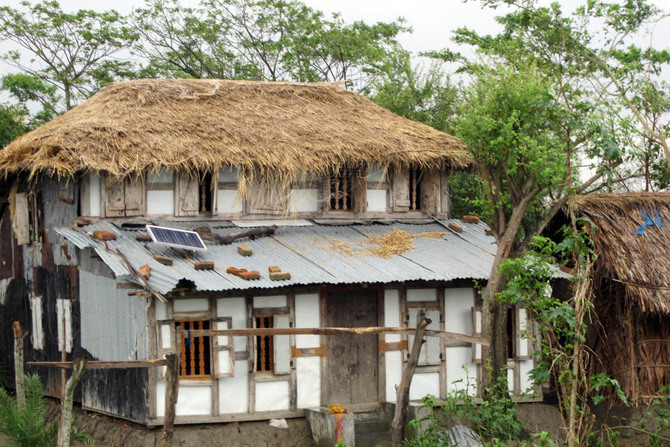 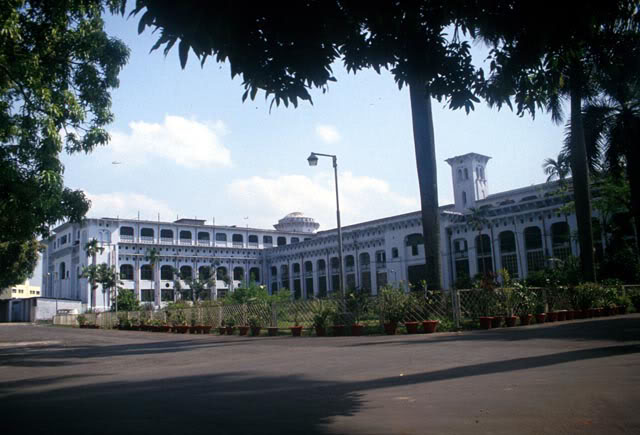 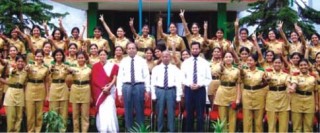 From
To
Asif is a student of acollege.He comes to college from a village.
Look at the pictures and tell……
 the men in the pictures –alone or with some body.
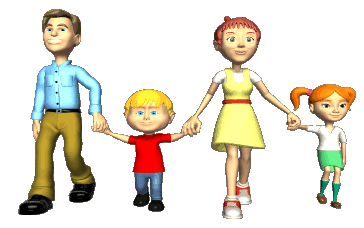 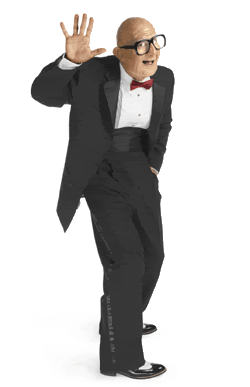 Abdul is with his family.
Rahim is without his family.
Look the picture below and identify the position of the dolls
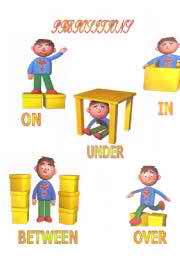 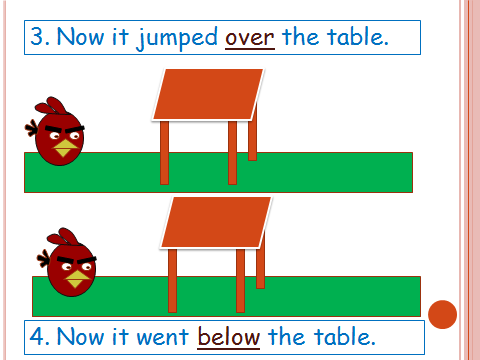 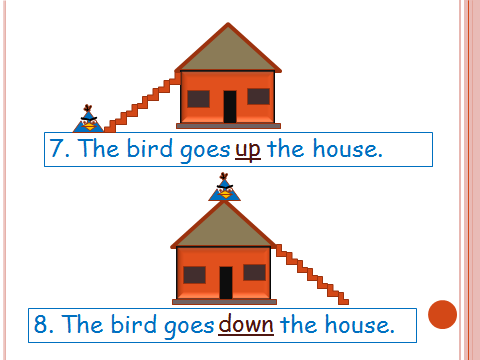 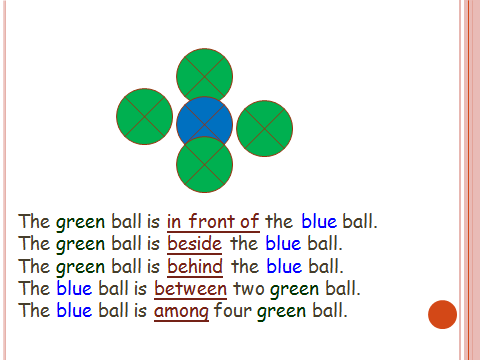 Fill in the gape with preposition watching the pictures below
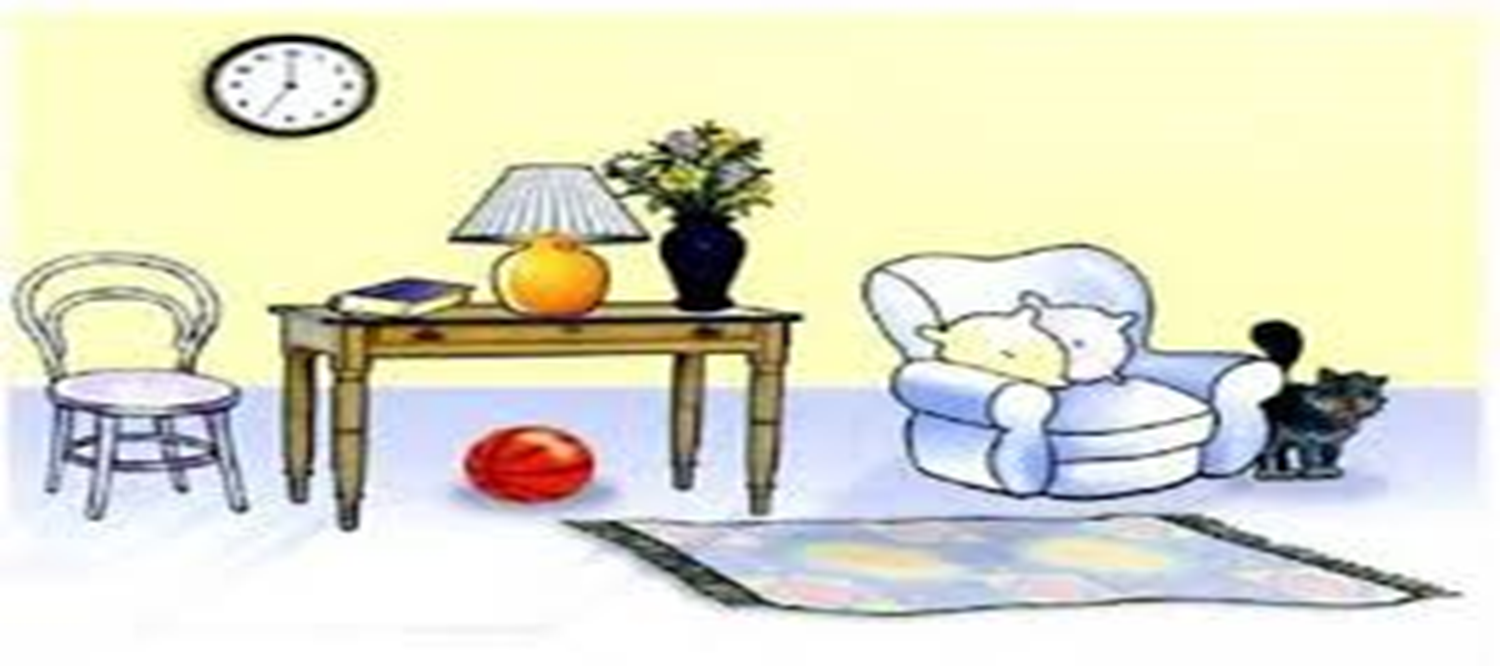 on
1.The book is-------------the table.
2.The ball is ------------the table.
3.The cat is ---------------the armchair.
4.The table is----------------the armchair.
5.The carpet is-------------------the floor.
6.The lamp is------------------------the table.
7.The flowers are----------------------the vase.
8.The table is------------------------------the chair and the armchair
under
beside
beside
on
on
in
between
Individual work
Read the sentences carefully and identify the prepositions
We sleep ------- night.
She sits-------me. 
I will wait ------- you.
We live ----------- Bangladesh.
He is coming -------- Monday.
The students go ------- school. 
The cat is ----------- the table.
I will  go ---------- you. 
The sky is ------------ the earth.
Birds fly --------------- our heads.
We live --------- Burischer-----------Chattagram.
Distribute the mangoes ---------------- the boys.
at
by
for
in
on
to
under
with
above
over
at
in
among
HOME WORK
Fill in the gaps of the passage with preposition from the box.
Modern age is the age--- computer. We can not do even a day ----- computer. Computer is a must --- any institution.  We can communicate with others ---- a second ------it. So, we all should learn how ------operate it now a day.
For, without, of, from, in,within,with,to
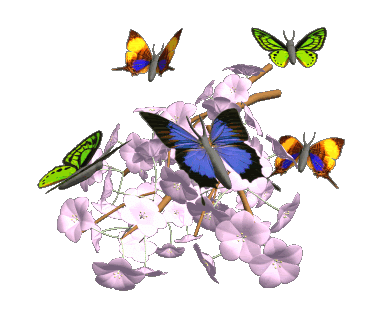 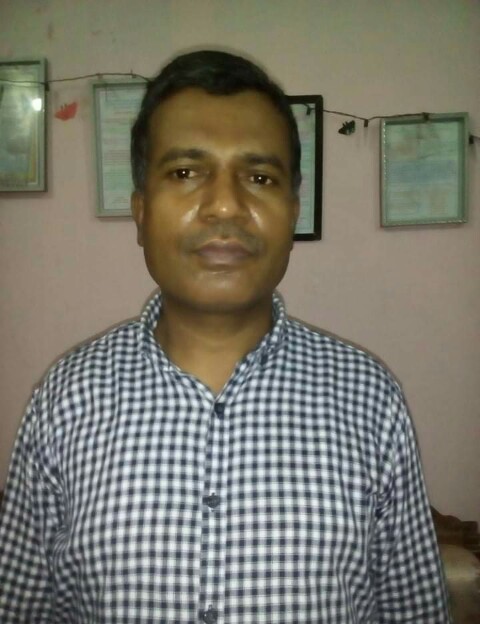 THANK YOU ALL